نائب رئيس النادي لشؤون العضوية
تدريب أعضاء الهيئة الإدارية للنادي
1313D
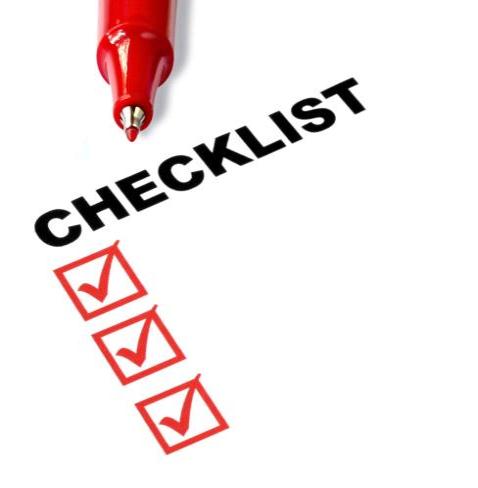 قائمة المهام
مهام نائب الرئيس لشؤون العضوية
اجتماع النادي
خارج اجتماع النادي
الهيئة الادارية للنادي
اجتماع النادي
قبل اجتماع النادي
عند الوصول الى اجتماع النادي
خلال اجتماع النادي
قبل اجتماع النادي
عمل قائمة بأسماء اعضاء النادي.
الاحتفاظ ببعض الهدايا التشجيعية للضيوف.
التواصل مع الضيوف والاعضاء القدامى والذين تغيبوا عن حضور الاجتماعات وتحفيزهم على الحضور.
خلال اجتماع النادي
تحية ومصافحة الضيوف والاعضاء
توزيع الهدايا التشجيعية للضيوف
الاجابة عن استفسارات الضيوف 
التنوٍّيه بإنجازات العضوية لأعضاء النادي
التروٍّيج لأعضاء النادي بأهمية تنمية العضوية
خارج اجتماع النادي
شرح منافع المشاركة في برامج نوادي الخطابة والقيادة.
تنظِّيم مسابقات العضوية خلال العام وبعدد ثلاث مسابقات على الاقل (مسابقة أغسطس – سبتمبر، مسابقة فبراير – مارس، مسابقة مايو – يونيو).
التروِّيج للحضور والمشاركة في فعاليات المنطقة والقسم والقطاع.
هو المسؤول الاول عن تحقيق نقطتين (2) من نقاط النادي المتميز العشرة.
إذا كان عدد الأعضاء أقل من 20 عضو فإن الهدف الرئيسي هو الوصول لهذا العدد
خارج اجتماع النادي
حضور اجتماعات اعضاء الهيئة الادارية.
تولى قيادة فعاليات النادي في حالة غياب الرئيس ونائب الرئيس للشؤون التعليمية.
قراءة وفهم الإجراءات البرلمانية لإدارة الاجتماع.
المشاركة في اجتماعات المنطقة والتصوٍّيت بالنيابة عن النادي.
مساعدة الأعضاء الجدد فيما يتعلق بطلبات تسجيل درجاتهم.
التروٍّيج لأعضاء النادي بأهمية تنمية العضوية.
التواصل مع الضيوف والاعضاء القدامى والذين تغيبوا عن حضور الاجتماعات وتحفيزهم على الحضور.
عمل استبيانات رضا الاعضاء.
مهام نائب الرئيس لشؤون العضوية في الهيئة الادارية للنادي
اعداد وعرض تقرير العضوية في النادي.
اعداد وعرض الخطة المناسبة لتنمية العضوية للنادي لعقد المسابقات والترويج للنادي خارج محيط النادي ( جائزة سمدلي ، جائزة المتحدث الجيد، جائزة هزيمة الوقت).
البداية القوية لفترة ادارية جديدة
حضور تدريب اعضاء الهيئة الادارية 
قراءة الادلة والتعليمات الخاصة برئاسة النادي
الاجتماع مع الهيئة الادارية السابقة 
الاجتماع مع نائب الرئيس لشؤون العضوية السابق
الاجتماع مع الهيئة الادارية المنتخبة
تكوين لجنة النادي لتنمية العضوية.
اهداف برنامج النادي المتميز العشرة
خطة تحقيق اهداف برنامج النادي المتميز
Additional Resources
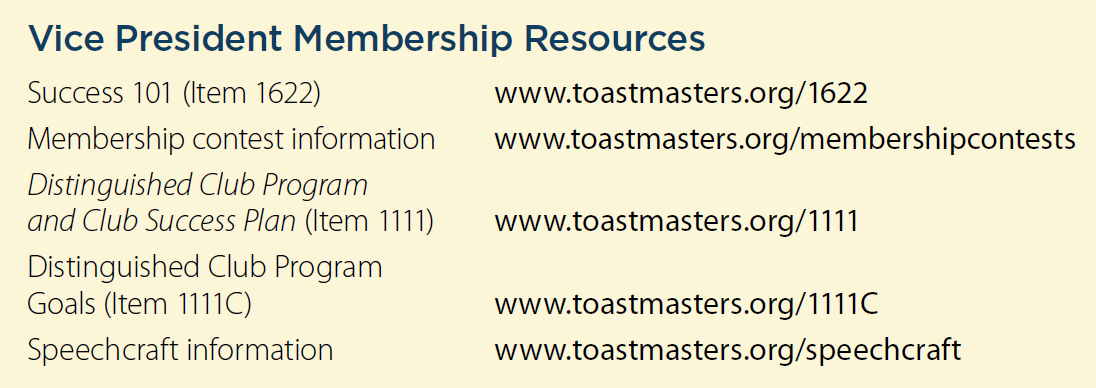 شكراً